临沂市博物馆“故事汇”
第2讲
荀子
荀子生平
蟾宫折桂
文物欣赏
荀子思想
目
CONTENTS
录
第一章
荀子生平
水
第一章
荀子生平
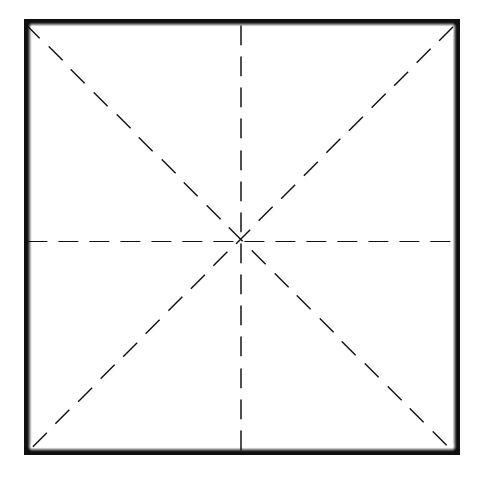 荀
荀子（约公元前313年－公元前238年），名况，字卿，战国末期赵国人 。著名思想家、文学家、政治家，时人尊称“荀卿“。西汉时因避汉宣帝刘询讳，因“荀”与“孙”二字古音相通，故又称孙卿。曾三次出任齐国稷下学宫的祭酒，后为楚兰陵（位于今山东兰陵县）令。
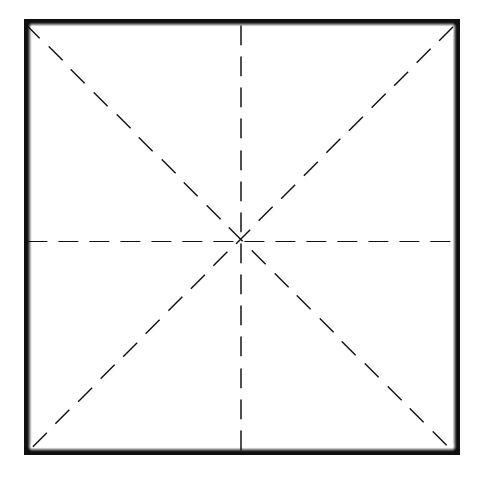 子
第二章
荀子思想
第二章
荀子思想
一、人的地位
三、礼仪的价值
二、道德起源
第二章
荀子思想
人的地位
天地人一样重要 各有职责 与其崇拜上天 不如自力更生 合理运用 这是人的职责
第二章
荀子思想
道德起源
孟子主张性善 道德来自人天生的恻隐之心  荀子主张性恶 一开始你争我抢天下大乱 谁都没好处 所以没办法 用道德礼法来约束人的欲望
第二章
荀子思想
礼仪的价值
礼即是个人安身立命的依仗，也是社会秩序得以维持的根据。它以道德的脉脉温情安抚和收捡人心，也以法的绝对指令调整和规制秩序。
第二章
荀子思想
君子曰：学不可以已。故木受绳则直，金就砺则利，君子博学而日参省乎己，则知明而行无过矣。
《劝学》   

    赏析
君子说：学习不可以停止的。所以学习就像木材经墨线比量过就变得笔直，金属制的刀剑拿到磨刀石上去磨就能变得锋利，君子只有广博地学习，并且每天检验反省自己，那么他就会智慧明理并且行为没有过错了。体现学习的重要性，学习是人一生是必修课。体现了荀子已经把学习知识的认识运用到了生活方方面面认识，这个才是学习精华之所在。
学无止境的真理
第二章
荀子思想
故不登高山，不知天之高也；不临深溪，不知地之厚也；不闻先王之遗言，不知学问之大也。
《劝学》   

    赏析
因此，不登上高山，就不知天多么高；不面临深涧，就不知道地多么厚；不懂得先代帝王的遗教，就不知道学问的博大。可以深深体会到我们学习知识要站得高才能看得远。要注重实践，不能“纸上谈兵” 空谈理论，要相信只有实践才能出真理。 毛主席说：“实践出真知，斗争长才干。”学习定位于人的成长，那么，思想、观念、方法、道德、人格就是人的成长的重要因素，这些东西如何才能获得，只靠读书，只靠学校课堂上的学习肯定不可能完全获得。如何获得？毛主席告诉我们，要从社会实践中获得，实践出真知。生产实践、社会实践和科学实验是人类的三大实践活动。
学习要明白实践才能出真理
第二章
荀子思想
故君子居必择乡，游必就士，所以防邪辟而近中正也。
《劝学》   

    赏析
所以君子居住要选择好的环境，交友要选择有道德的人，才能够防微杜渐保其中庸正直。说明学习环境的好坏和人的交友好坏是一样的，俗话说：“物以类聚，人以群分”和靠谱的人会感染你如何取得进步，这个好的学习气氛可以让你有无穷无尽要学习的欲望。只有和有道德人士在一起不断去学习，提高个人品质、气质和魅力，这是值得自己努力去做的事情！
学习环境的意义
第二章
荀子思想
物类之起，必有所始。故言有招祸也，行有招辱也，君子慎其所立乎！
《劝学》   

    赏析
事情的发生都是有起因的，荣辱的降临也与德行相应。所以言语可能招祸，行为可能受辱，君子为人处世不能不保持谨慎。君子要注意自己的言行给自己所树立的形象。什么是不正当“言行”呢？不当的言行就是虚伪的言行，也就是不能表达真我的言行。要看到自己‘招祸’‘招辱’的原因，首先从认识上纠正错误意识，做一个有独立精神的人，再就是改变怯懦的性格，做一个勇敢的人。我知道，改变自己长时间的习惯和性格。
要预防不正当“言行”
第二章
荀子思想
故不积跬步，无以至千里；不积小流，无以成江海。锲而舍之，朽木不折；锲而不舍，金石可镂。
《劝学》   

    赏析
所以不积累一步半步的行程，就没有办法达到千里之远；不积累细小的流水，就没有办法汇成江河大海。（如果）刻几下就停下来了，（那么）腐烂的木头也刻不断。（如果）不停地刻下去，（那么）金石也能雕刻成功。学习要靠日积月累出来的，心急吃不了热豆腐，要锲而不舍、持之以恒。读书是一个长期的需要付出辛劳的过程，不能心浮气躁、浅尝辄止，而应当先易后难、由浅入深，循序渐进、水滴石穿的真理。
    现实中，不少人都有长期坚持、积少成多，最后取得惊人收获的读书经历。有人研究过，一个人每天阅读一小时，三年之后可以变成某一问题的专家。人要善读书，一个重要方面就在于利用好时间，养成坚持不懈的习惯。
学习态度
第二章
荀子思想
故君子不傲，不隐，不瞽，谨顺其身。
《劝学》   

    赏析
因此，君子不可浮躁，也不可怠慢，更不可盲目，要谨慎地对待每位前来求教的人。善于交际的人不会盲目浮躁的和人交流，交流中会知道哪些话可以说，那些话不可以说心里很清楚，很知道自己的优缺点，会谨慎地对待每位前来求教的人，不会浮夸浮躁自己。
学习交际的原则
第二章
荀子思想
学也者，固学一之也。全之尽之，然后学着也。
《劝学》   

    赏析
学习本是件很需要专心志致的事情，学一阵又停一阵那是市井中的普通人。能够全面彻底地把握所学的知识，才算得上是个学者。作为当代的我们，不能离开学校就停止学习的步伐，不要以各种“我工作忙、我要应酬”等来当借口，远离那些无效应酬，把时间留给自己，静下心来学习“充电”只要自己成长了才是正确的生存之道。
追求善学的决心
第三章
蟾宫折桂
第三章
蟾宫折桂
第四章
文物欣赏
第四章
文物欣赏
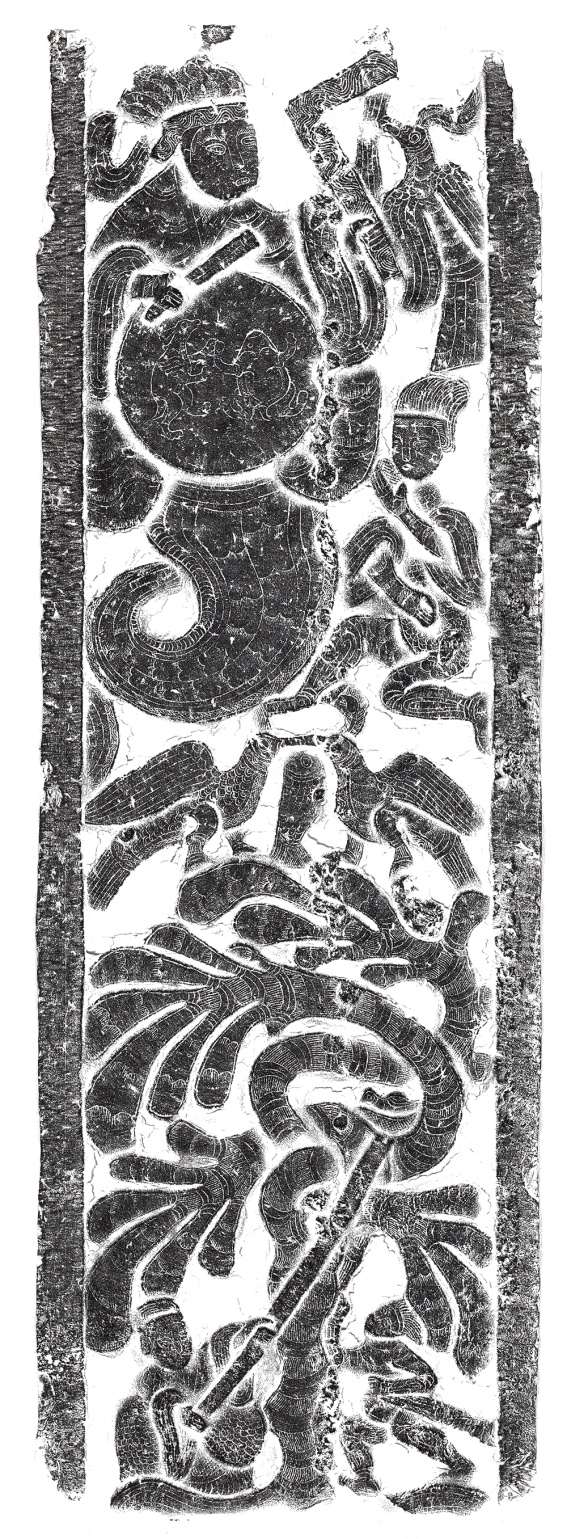 吴白庄汉画像石墓
女娲像
第四章
文物欣赏
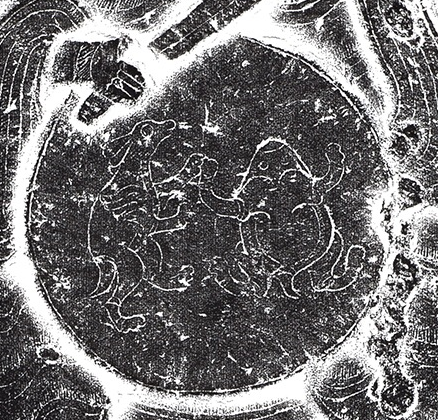 吴白庄汉画像石墓
女娲像
第四章
文物欣赏
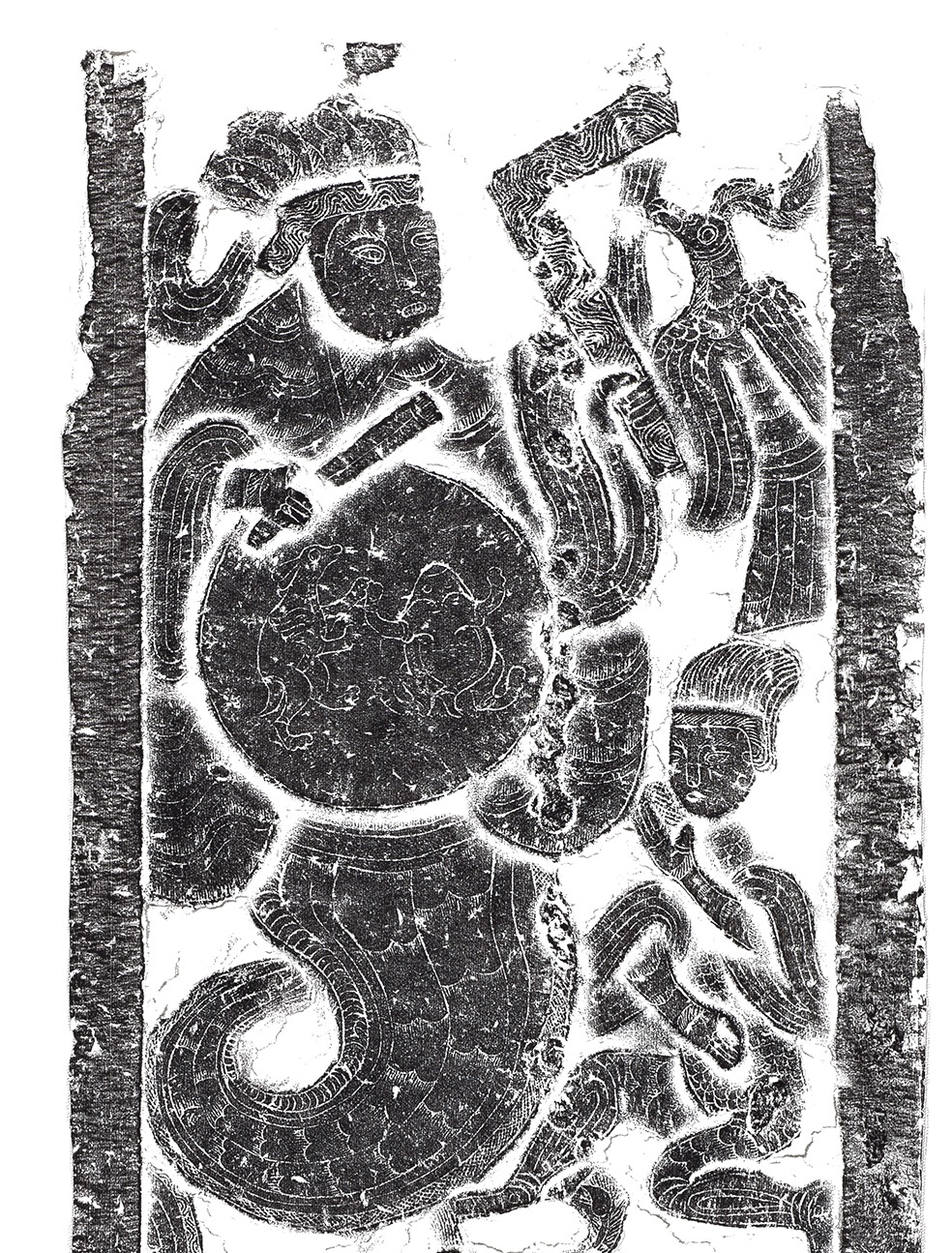 吴白庄汉画像石墓
女娲像
第四章
文物欣赏
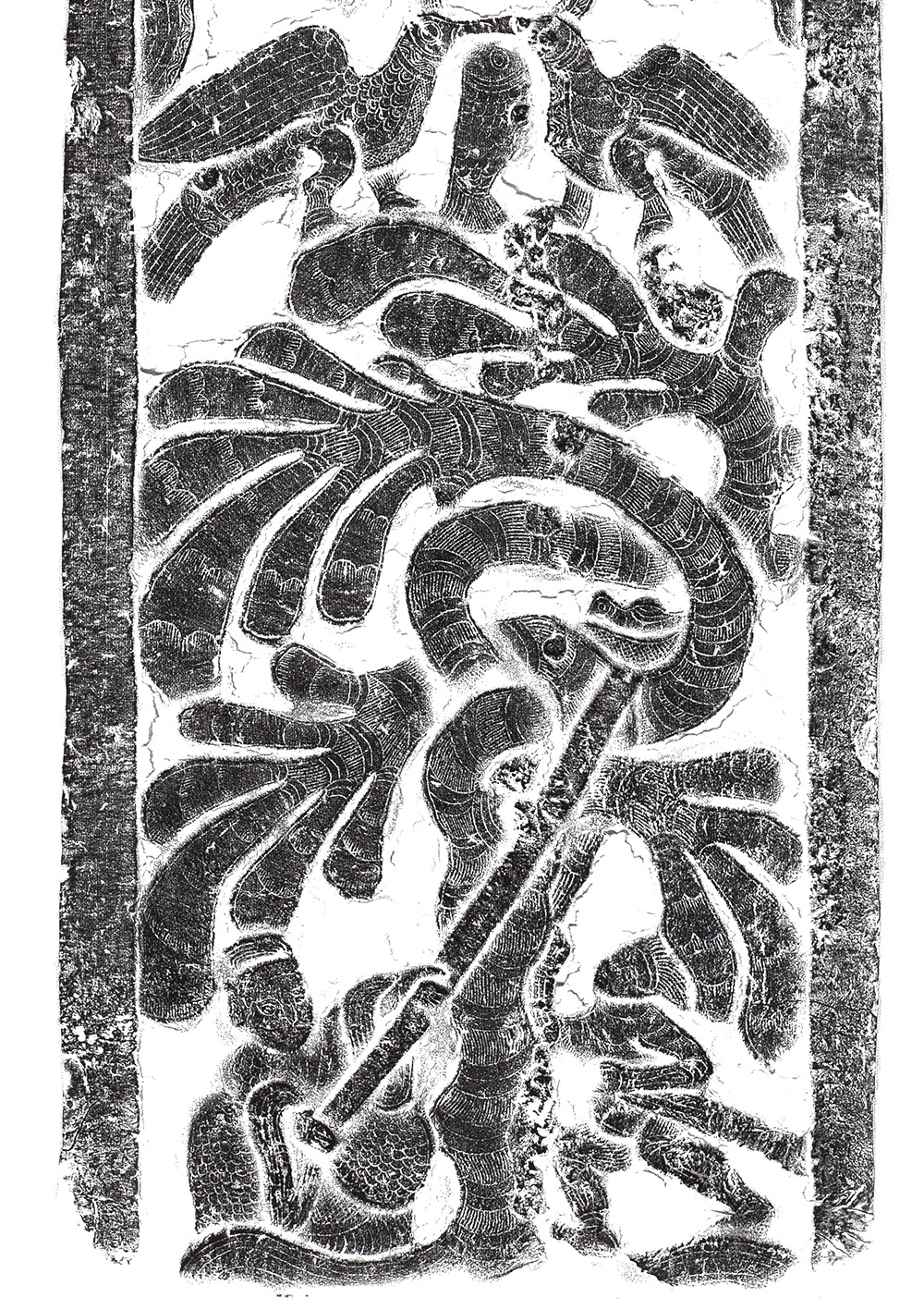 吴白庄汉画像石墓
女娲像